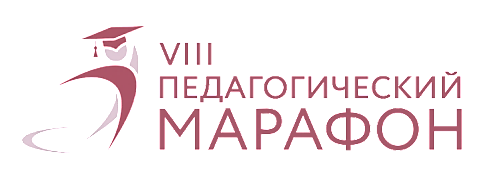 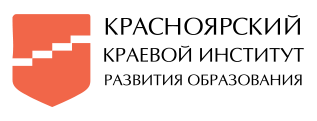 ОТ  БАЗОВЫХ РЕЗУЛЬТАТОВ
 К РЕЗУЛЬТАТАМ ВЫСОКИХ ДОСТИЖЕНИЙ
«Межпредметные связи
 как способ повышения образовательных результатов
 (интеграция уроков русского языка и английского языка)»
.
Елькина Наталья Михайловна
учитель английского языка,
 Череповская Светлана Анатольевна
учитель русского языка и литературы
11 ноября – 14 декабря2024 года
Актуальность.
Новые формы "оживления" процесса объяснения материала и обратной связи, активизировать всех учащихся, повысить их интерес к занятиям.
Результат -  обеспечат быстроту запоминания, понимания и усвоения учебного материала.

 Проблема : недостаточно только знаний по данному предмету, постоянно требуются знания из области русского языка, географии, истории, литературы, искусств и т.д.  Решение - учитель предметник. 

Единомышленник -учитель русского языка, и у нас получился тандем.
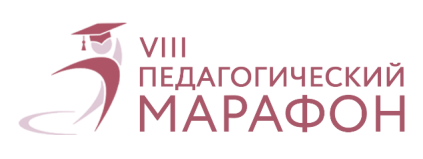 Формирование научного мировоззрения учащихся.
Новые возможности в осуществлении межпредметных связей
открываются при использовании в учебном процессе Способа
диалектического обучения. 
Технология СДО помогает учителю-предметнику реализовать свое главное предназначение:
 формировании научного мировоззрения учащихся.

 Сущность заключается в умении видеть и понимать единство мира в его многообразии (единство прямой и обратной связи)
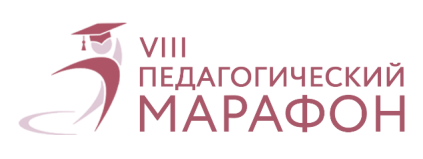 Преимущество интегрированных уроков
Учащиеся
учатся видеть, понимать и объяснять многообразие связей в реальном мире;
выявляют единство различных дисциплин в их многообразии. 
осознают зависимость образного и понятийного мышления, представляющих единство противоположностей теоретического мышления.
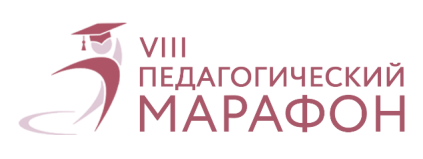 Система интегрированных уроков
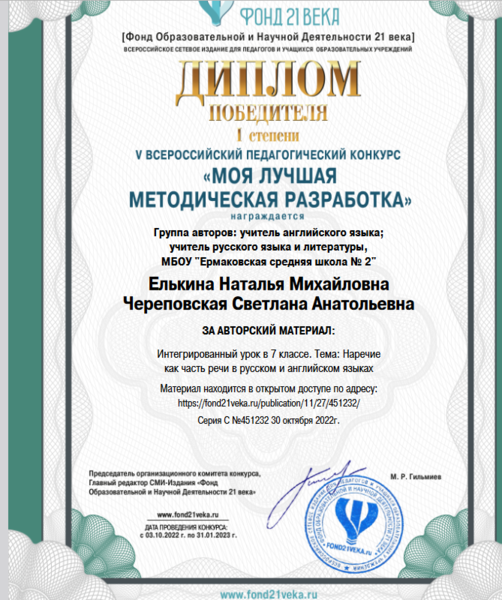 заседания МО учителей, 
открытые уроки для учителей школы, района и края
районной практической конференции, 
зональной научно-практической конференции, 
сибирского образовательного форума, 
краевых курсов повышения квалификации, 
краевых семинаров, 
всероссийской конференции «Современная дидактика и качество образования».


Победители V Всероссийского педагогического конкурса «Моя лучшая методическая разработка» 2022г.. 
Призеры  Всероссийской олимпиады по функциональной грамотности. 2022г.. 
Авторские уроки  входят в учебно-методические пособия КИПК и ПРО
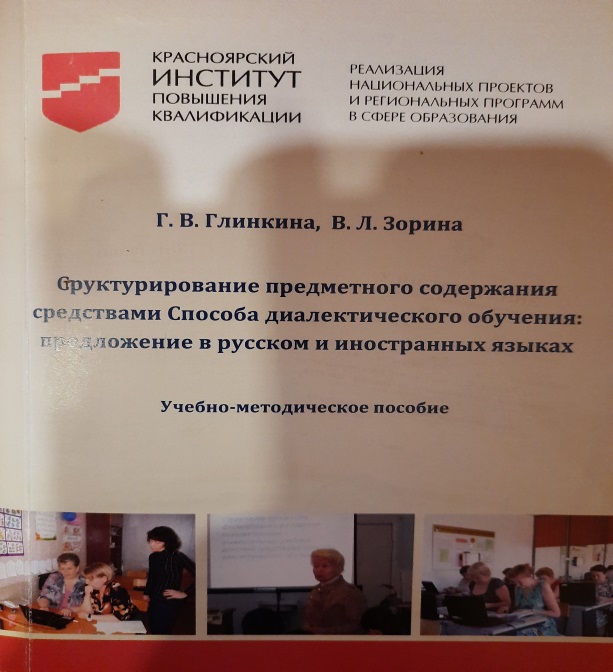 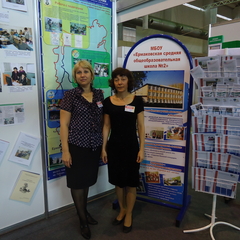 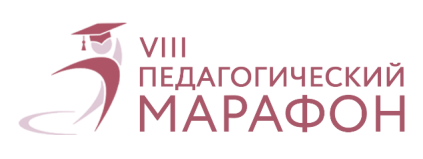 Система интегрированных уроков
О результативности свидетельствуют данные внешней экспертизы: ЕГЭ и ОГЭ. Все учащиеся успешно сдают ГИА - 100% успеваемость.

Проводя мониторинг, по которым были проведены интегрированные уроки, темы усваиваются учащимися лучше, чем рассмотренные на традиционных уроках. Выполнение контрольных заданий по таким темам - 100%, а качество колеблется от 60% до 97%. 
Творческие и исследовательские работы - победители, призеры и лауреаты олимпиад и конкурсов различного  уровня. 

Интегрированные уроки улучшают и облегчают процесс обучения, повышают интерес к учебе и стимулируют лучшее формирование учебных навыков и умений.
Система интегрированных уроков
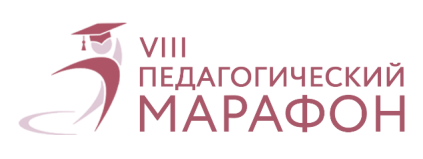 Система интегрированных уроков: «Звуки и буквы». «Имя существительное». «Местоимение». «Наречие». «Предложение. Порядок слов в предложении».  «Способы передачи чужой речи»

 Алгоритм работы : 
	Контакт. Единство  цели.
	Исследование теоретических вопросов.
	Точки соприкосновения.
	Цель урока.
	Сборник понятий. Карточка №1 
	Система заданий.
	Организационные форм урока с учётом диалектики труда.
	Таблица сравнения двух языков
	Сравнение . Карточка №2.
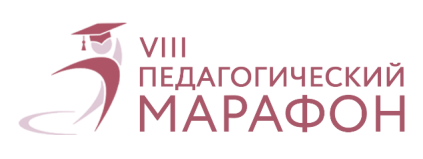 Выводы о результатах и значении интегрированного обучения
Применение интегрированных уроков дает возможность учителю не только реализовать ФГОС, но и избавить учащихся от перегрузок, изнурительных скучных уроков, а также повысить  уровень языковой компетентности.
Введение интегрированной системы может в большей степени, чем традиционное предметное обучение, способствовать развитию широко эрудированного человека, обладающего целостным мировоззрением, способностью самостоятельно систематизировать имеющиеся у него знания и нетрадиционно подходить к решению различных проблем.